Siden sidst kort, per elbæk
24. september 2020
24. september 2020
2
Pensionistkort i Midttrafik
Midttrafik tilbyder nu pensionistkort i alle kommuner, både til alders – og førtidspensionister. 
Deltidskort (185 kr. pr. måned)i er dog ikke gyldig i myldretid som er: hverdage kl. 7:00 – 8:30 og 15:00-17:00 
Kommuner kan også vælge at tilbyde et særligt fordelagtigt pensionistkort til 365 kr. pr. år. Det tilbydes i dag i Struer, Holstebro, Horsens og Randers Kommuner. 
Pensionistkort bestilles på Midttrafik webshop, webshop.midttrafik.dk, og leveres på pap med postlevering. Ikke-digitale kunder kan ringe ind og bestille deres kort. De skal dog have et betalingskort og en e-mail. Hvis man ikke har en e-mail, kan der evt. laves aftale med en god ven eller familie.
pendlertjek
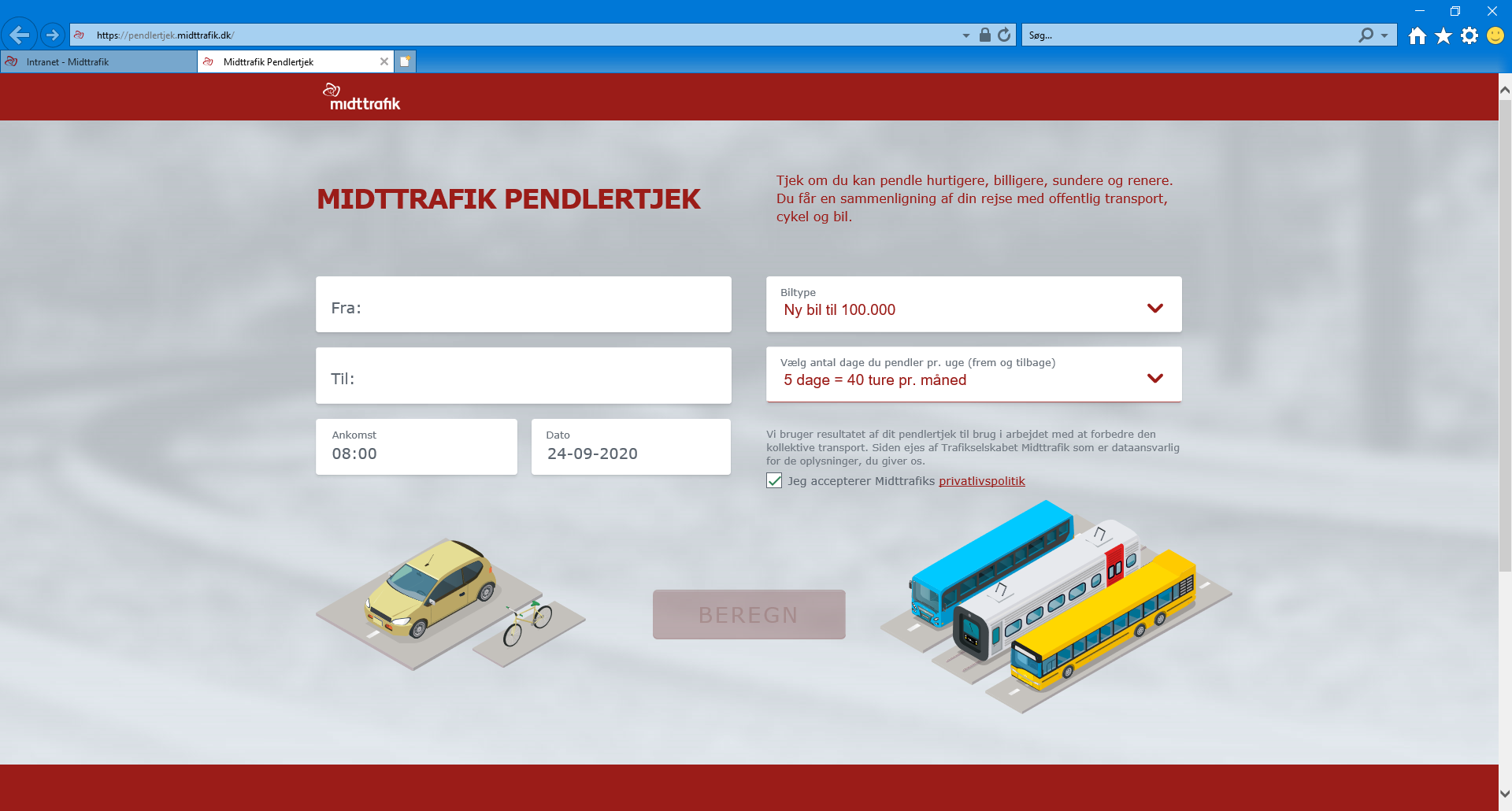 Når dagligdagenkommer igen.
God i dialog
Ny feature:
Multi søgning
Blå topskilte
Frist for skift er 1. august 2022
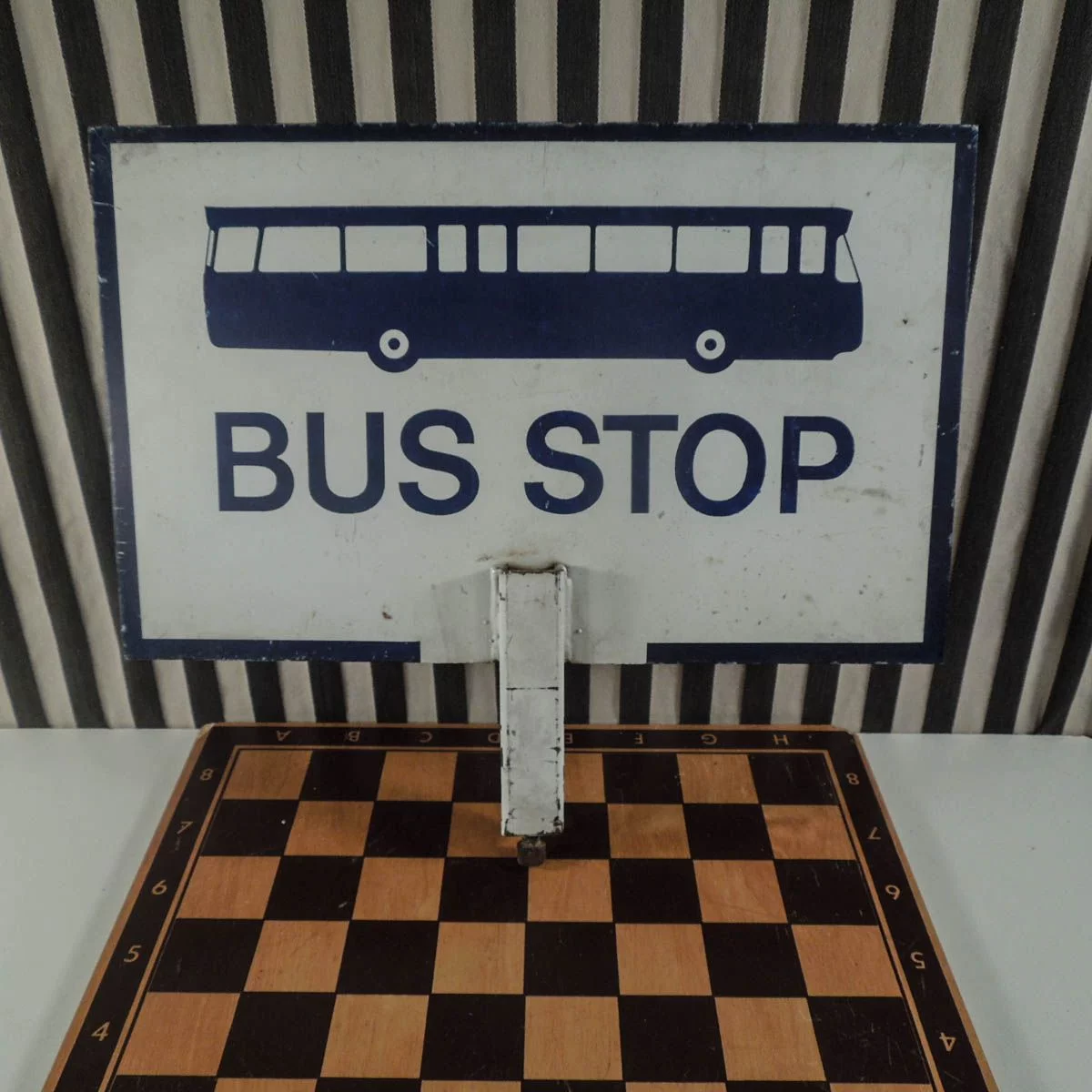 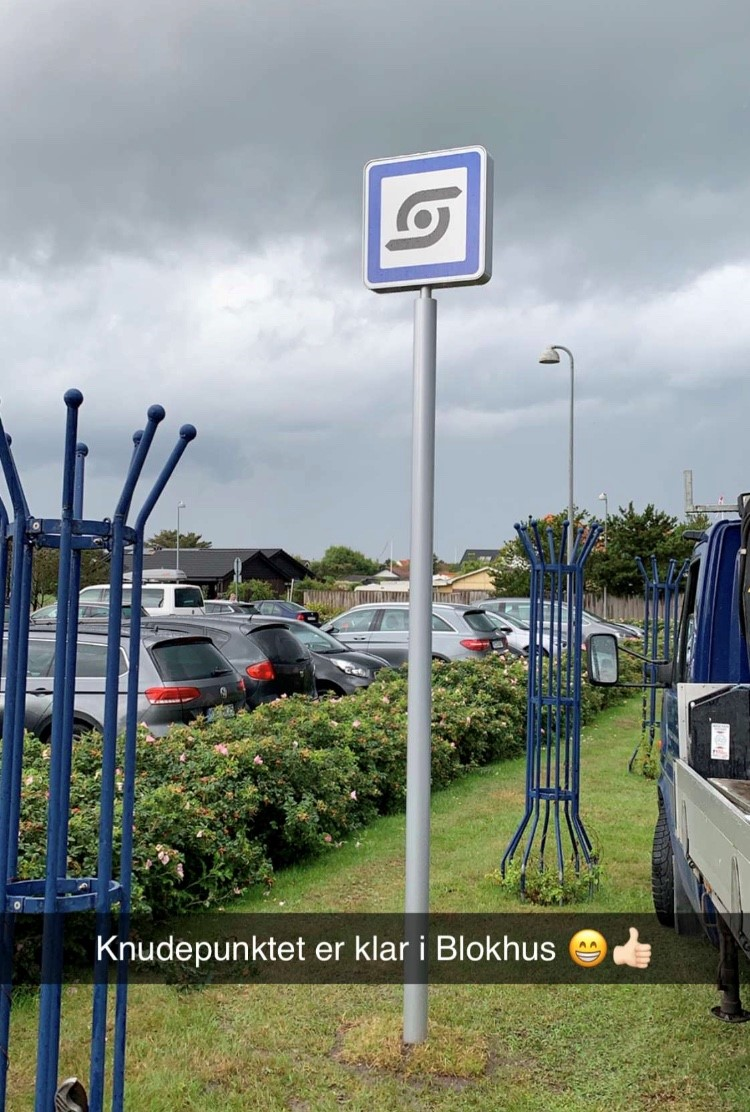 Knudepunkts symbol
Ny servicetavle fælles for alle trafikselskaber
Administreres af trafikselskaberne
Fælles retningslinjer udarbejdet, manglerudmøntning i MT
Udgangspunkt, at her er din flexvogn
Må kun opsættes på p-pladser, hvor der børreserveres en bås til samkørsel
Kan bruges på køreplantavler og som henvisningstavle
Mulighed for fælles indkøb - interesse